Unterweisungsmodul
Einsatz Fehlerstrom-Schutzeinrichtung PRCD-S
Rev. 04 2022-07-03
In diesem Modul lernt man unter anderem:
wo man einen PRCD-S einsetzt
welche Funktionen hat dieser
was man zu beachten hat
2
Hinweis: Sämtliche Inhalte dieser Präsentation sind urheberrechtlich geschützt. Die Verwendung der Inhalte, auszugsweise oder in der Gesamtheit, ist ohne Zustimmung des Urhebers bzw. Autors verboten. Verletzungen des Urheberrechts werden rechtlich verfolgt.
Ortsveränderliche Personenschutzeinrichtungen (PRCD-S)
Ortsveränderliche Personenschutzeinrichtungen mit erweiterten Schutzfunktionen (PRCD-S) sind zum Schutz gegen elektrischen Schlag bei Feuerwehren, Hilfeleistungsorganisationen und im gewerblichen Bereich (Baustellen, Montagestellen, usw.) für bestimmte Situationen gefordert und werden dort entsprechend eingesetzt. Nachfolgend sollen zwei typische Anwendungsfälle betrachtet werden:

Errichtung von Bau- und Montagestellen
Sicherstellen Wiederanlaufschutz nach BetrSichV § 8, Abs. 4
3
Errichtung von Bau- und Montagestellennach DGUV Information 203-006
Um auf Bau und Montagestellen Steckdosen einer Gebäudeinstallation nutzen zu können, ist ein zusätzlicher Schutz erforderlich. Dieser kann durch eine ortsveränderliche Fehlerstrom-Schutzeinrichtung (PRCD nach VDE 0661) realisiert werden, die nachfolgende Anforderungen erfüllt:
Bemessungsdifferenzstrom IΔn ≤ 30 mA
allpolig schaltend, einschließlich Schutzleiter
Unterspannungsauslösung
kein selbständiges Wiedereinschalten nach Spannungswiederkehr
die Schutzeinrichtung darf sich nicht einschalten lassen, wenn der Schutzleiter unterbrochen ist oder unter Spannung steht,
wenn während des Betriebes Spannung auf dem Schutzleiter auftritt oder der Schutzleiter unterbrochen wird, muss die Schutzeinrichtung abschalten,
beim Auftreten von Fremdspannung auf dem Schutzleiter, z. B. durch Anbohren einer Leitung eines anderen Stromkreises, darf die Schutzeinrichtung den Schutzleiter nicht abschalten.
4
Errichtung von Bau- und Montagestellennach DGUV Information 203-006
Diese ortsveränderliche Schutzeinrichtung kann über eine genormte Steckvorrichtung zwischen ein Betriebsmittel und eine Steckdose geschaltet werden oder in Betriebsmitteln, z. B. Leitungsroller, integriert sein.
In ungeerdeten Netzen, z. B. hinter Stromerzeugern, lässt sich diese Schutzeinrichtung nicht in Betrieb nehmen, da sie sich nicht einschalten lässt.
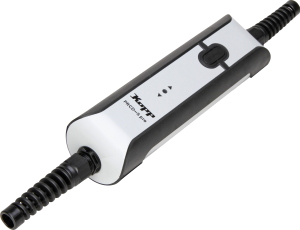 5
Sicherstellen Wiederanlaufschutznach BetrSichV § 8, Abs. 4
Die Schutzziele der BetrSichV gelten für neue und alte Arbeitsmittel.
Das bedeutet – ab 1. Juni 2015 – eine Nach­rüstungspflicht, wenn 
die „Anforderungen an Arbeitsmittel“ und 
die Anforderungen an ihre sichere Verwen­dung anders nicht mehr erfüllt werden können.
Entsprechend BetrSichV § 8 Abs. 4, dürfen Arbeitsmittel nur absichtlich in Gang gesetzt werden können. Soweit erforderlich, muss das Ingangsetzen sicher verhindert werden können oder müssen sich die Beschäftigten Gefährdungen durch das in Gang gesetzte Arbeitsmittel rechtzeitig entziehen können. Hierbei und bei Änderungen des Betriebszustands muss auch die Sicherheit im Gefahrenbereich durch geeignete Maßnahmen gewährleistet werden.
6
Sicherstellen Wiederanlaufschutznach BetrSichV § 8, Abs. 4
Grundsätzlich gilt:
„Die Schutzziele der Betriebssicherheitsverordnung sind in jedem Fall einzuhalten und die Verwendung der Arbeitsmittel muss sicher sein.
Ausnahmen von Schutzzielen sind nicht möglich.
Dies kann z. B. bei älteren Arbeitsmitteln auch durch ergänzende Maßnahmen sichergestellt werden, so dass ältere Arbeitsmittel nicht ausgesondert werden müssen“. 
Der Arbeitgeber muss im Rahmen einer Gefährdungs­beur­teilung selbst entscheiden, ob Nachrüstmaßnahmen erforderlich sind. Hierzu sind mindestens zu berücksichtigen:
§ 8 – „Schutzmaßnahmen bei Gefährdungen durch Energien, Ingangsetzen und Stillsetzen“ sowie
§ 9 – „Weitere Schutzmaßnahmen bei der Verwendung von Arbeitsmitteln“
7
Sicherstellen Wiederanlaufschutz nach BetrSichV § 8, Abs. 4
Die Forderung des Verhinderns eines unerlaubten “Ingangsetzen“ nach einem Energieausfall kann durch die Installation einer Unterspannungsauslösung in der Zuleitung des Arbeitsmittels realisiert werden.
Da es sich bei diesen Arbeitsmitteln oft um Steckerfertige Arbeitsmittel (z. B. Schleifbock, Kreissäge, usw. handelt, kann diese Aufgabe von einem PRCD-S übernommen werden, der zwischen die Steckdose und den Anschluss des Arbeitsmittels geschaltet wird.

Dieses Vorgehen sollte in einer Arbeits- oder Betriebsanweisung festgehalten werden.
8
Sicherstellen Wiederanlaufschutz nach BetrSichV § 8, Abs. 4
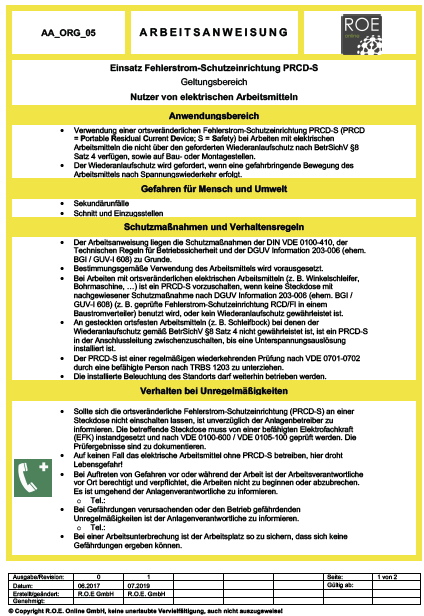 9
Besonderheiten bei der Anwendung eines PRCD-S
Aktuell verwendete und erhältliche PRCD-S erfüllen nur dann die Schutzfunktion, wenn sie mit bloßer Hand und direktem Hautkontakt zur Einschalttaste eingeschaltet werden. 

PRCD-S führen während des Einschaltvorgangs eine Messung über den Körper des Benutzers durch. Trägt dieser beim Einschalten, z. B. Handschuhe, kann diese Messung nicht erfolgen und es wird „alles in Ordnung“ angezeigt obwohl keine Schutzfunktion aktiv ist! Das heißt unter anderem, die PRCD-S kann eine gefährliche Spannung auf dem Schutzleiter (PE) nicht erkennen. Gehäuseteile daran angeschlossener Betriebsmittel können unter Spannung stehen.
10
Arten und Ausführungen von PRCD-S
PRCD-S werden von verschiedenen Herstellern gefertigt. Sie werden oft mit weiteren Schutzfunktionen versehen und heißen dann:
PRCD-S+
PRCD-S pro oder
PRCD-S pro DC
Sie sind auch als Drehstrom-Ausführung erhältlich
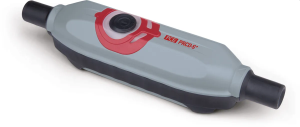 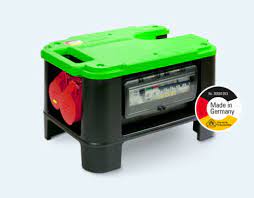 11
Besonderheiten bei der Anwendung eines PRCD-S
Allgemein
Hinweisschild
Es sollte eine Information am Schaltgerät zur richtigen Verwendung angebracht werden. 
Durch die Anbringung des Sicherheitshinweises darf die Funktion nicht beeinträchtigt werden. 
Der Einschalttaster darf in keinem Fall überklebt, abgedeckt, oder beschriftet werden!
12
Prüfung eines PRCD-S
Der PRCD-S hat eine Unterspan-nungsauslösung und muss deshalb an Netzspannung betrieben werden, die Messungen sind nur im eingeschal-tetem Zustand (PRCD-S schaltet allpolig) durchzuführen
Besichtigung nach VDE 0702
Messen des Schutzleiterwiderstandes
Steckdosenleiste bzw. zwei Steckdosen am gleichen Versorgungskreis. 
zwischengeschaltetes Gerät, z. B. PRCD-S. 
am PRCD-S angeschlossene Last/Gerät. 
Verbindung zwischen dem Messgerät und der Schutzleiterklemme des PRCD-S 
Schutzleiterwiderstandsmessgerät 
Verbindung zwischen Messgerät und dem Schutzleiter einer weiteren Steckdose der Steckdosenleiste
13
Prüfung eines PRCD-S
Isolations-widerstandsmessung
Der PRCD-S kann wegen der Unterspannungsaus-lösung ohne Netzspan-nung nicht eingeschaltet werden. Es sind zwei Messungen erforderlich, siehe Bild 1 und Bild 2. 
Ist die Isolationswider-standsmessung nicht vollständig durchführbar, so ist eine Schutzleiter-strommessung bzw. Berührungsstrom-messung erforderlich.
14
Prüfung eines PRCD-S
Schutzleiterstrommessung bzw. Berührungsstrommessung
Messen des Berührungsstromes an berührbaren leitfähigen Teilen (EIN-Taste)
Funktionsprüfung des PRCD-S
Bei Betätigung der Prüftaste "TEST" ,muss der PRCD-S auslösen. 
Test Auslösefunktion des PRCD-S
Mit Hilfe eines geeigneten RCD-Prüfgerätes (nach DIN EN 61557-6 VDE 0413 Teil 6) ist die Auslösung des PRCD-S zu überprüfen.
15
Prüfung eines PRCD-S
Funktionsüberprüfung der Unterspannungsauslösung. 
Anlegen der Netzspannung an den PRCD-S
PRCD-S einschalten
Unterbrechen des L-Leiters > PRCD-S muss auslösen 
PRCD-S einschalten
Unterbrechen des N-Leiters > PRCD-S muss auslösen
Unterbrechen des PE-Leiters > PRCD-S darf sich nicht einschalten lassen
16
Prüfung eines PRCD-S
Funktions-prüfung der Sensorfläche (ON-Kappe). Beim Fehler „Phase auf dem PE“     (z. B. PE, N und L vertauscht) muss der PRCD-S auslösen bzw. darf sich nicht einschalten lassen.
PRCD-S einschalten rote Glimmlampe über der ON-Kappe leuchtet. 
Mit einem Phasenprüfer den "L"-Pin der Steckdosenleiste identifizieren.
Den eingeschalteten PRCD-S mit der ON- Kappe an den Kontaktpin des Phasenprüfers anlegen. 
Die Glimmlampe im Phasenprüfer muss aufleuchten und der PRCD-S muss auslösen
Die Glimmlampe des Phasenprüfers leuchtet solange die Berührung L / Phasenprüfer / ON-Kappe besteht.
17
Was man jetzt wissen sollte:
Wo setzt man einen PRCD-S ein?
Welche Funktionen hat dieser?
Was ist beim Einsatz zu beachten?
18
Hinweis: Sämtliche Inhalte dieser Präsentation sind urheberrechtlich geschützt. Die Verwendung der Inhalte, auszugsweise oder in der Gesamtheit, ist ohne Zustimmung des Urhebers bzw. Autors verboten. Verletzungen des Urheberrechts werden rechtlich verfolgt.